Détecteur de triches

Remote Exam Proctoring
Présenté par :
Christophe ISHIMWE NGABO
Andriamisaina MANOA
Halima RAFIK
Encadré par : 
M. Osmani AOMAR
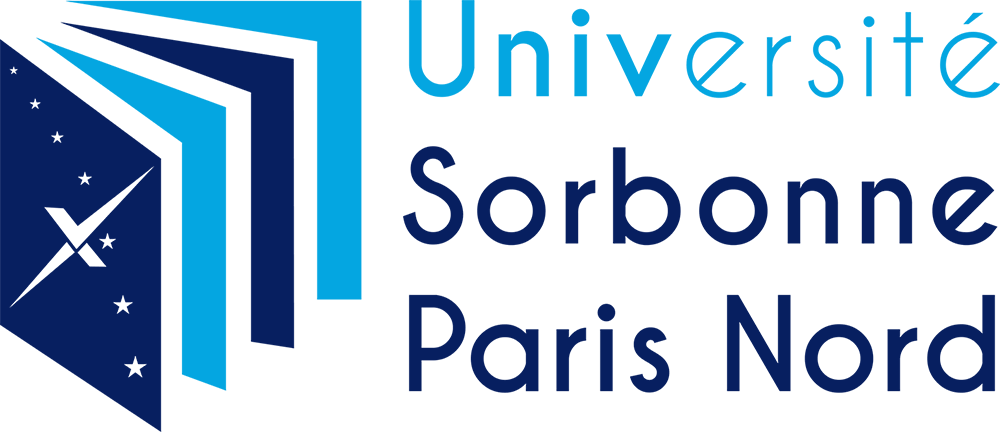 PLAN
Généralité
  Démonstration
  Conclusion
Add a footer
‹#›
GÉNÉRALITÉS
Add a footer
‹#›
Detecteur de triche
Objectifs
Minimiser les fraudes
 Avoir des examens sans triches
Add a footer
‹#›
Détecteur de triche
Architecture
LMS
MLIoT-Sensors
MLIoT-Sink
MLIoT-Monitor
Add a footer
‹#›
Détecteur de triche
Fonctionnalités
Reconnaissance faciale
Détection des objets
Speech to text et la corrélation avec les questionnaires
Détection de mouvements
Reconnaissance de la taille d’écran
Reconnaissance de la page d’examen par QR code
Add a footer
‹#›
Détecteur de triche
Les technologies
Librairies
Langage informatique
OpenCV
gTTS
SpeechRecognition
Pyzbar
Pytesseract
Pyautogui
Spacy
Java (Android & JavaFX)
Python
Javascript (Node JS)
Typescript (Angular)
Protocoles
gRPC
HTTPS
Add a footer
‹#›
DÉMONSTRATION
Add a footer
‹#›
CONCLUSION
Add a footer
‹#›
Thank You.
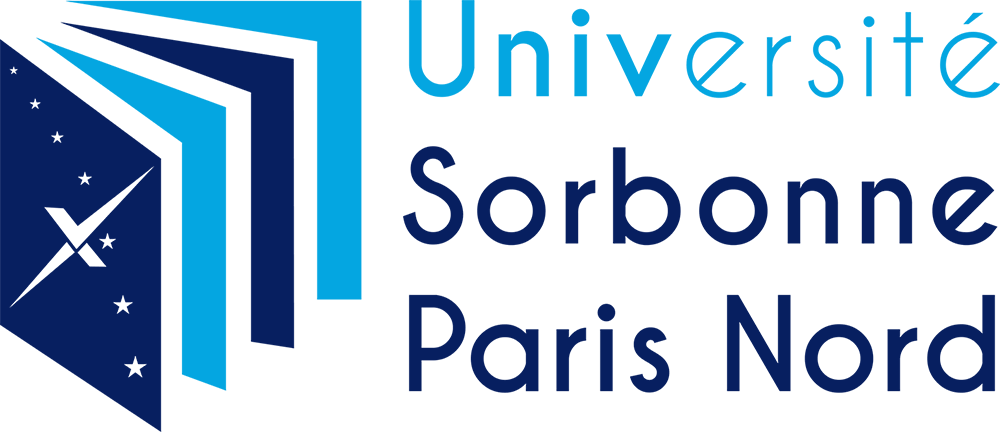